ds
The University of Iowa
Study Abroad Withdrawal Policies
October 2016
Agenda
Discuss the different withdrawal policies based on type of study abroad program
Explain why we standardized the withdrawal policy rather than align with cost outlays per program.
Discuss how the withdrawal penalties are processed
Discuss the student appeals process
2
Study Abroad Withdrawal Policies
Study Abroad used to charge deposits

It was assumed that a deposit would show student commitment and discourage withdrawals.

Over the years, the deposit account built a large balance

Reconciliation was time consuming

Process was ineffective
Study Abroad Withdrawal Policies
students continued to withdraw in spite of making a deposit.
Study Abroad Withdrawal Policies
Comprehensive withdrawal policies were needed

Came up with 3 standard withdrawal policies

Faculty Led programs
Exchanges
Other programs
Study Abroad Withdrawal Policies
UI Sponsored Programs (faculty led)
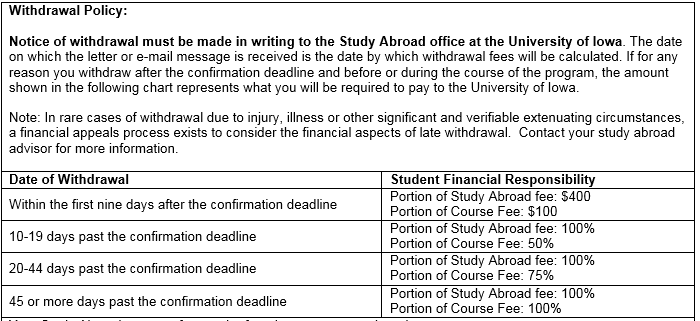 Study Abroad Withdrawal Policies
Exchanges
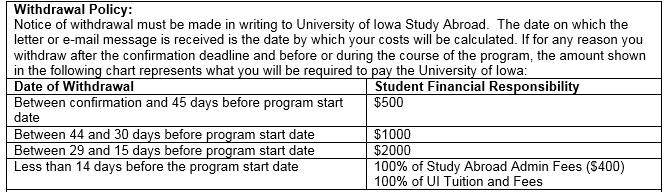 DRAFT DRAFT DRAFT DRAFT DRAFT DRAFT DRAFT DRAFT DRAFT
Study Abroad Withdrawal Policies
Other Provider Programs (CIEE, USAC)
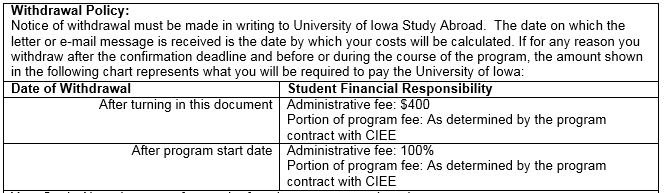 Study Abroad Withdrawal Policies
Processing Charges
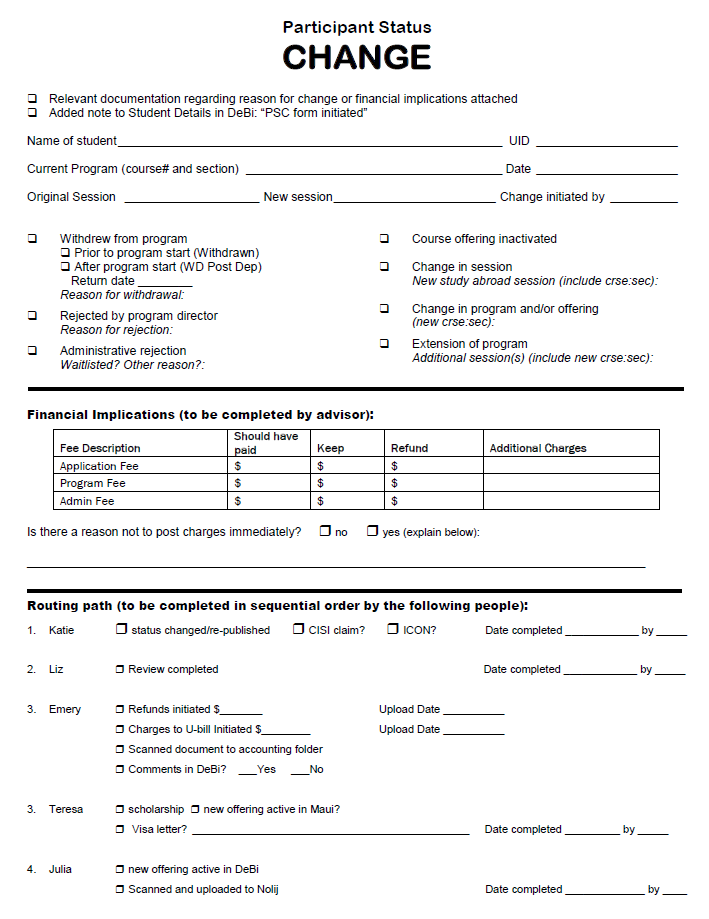 Study Abroad Withdrawal Policies
Appeals Process
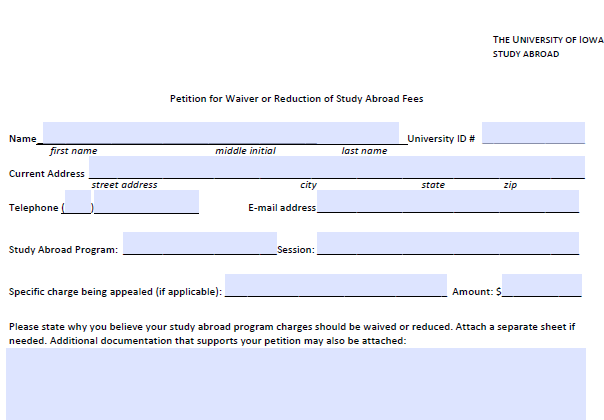 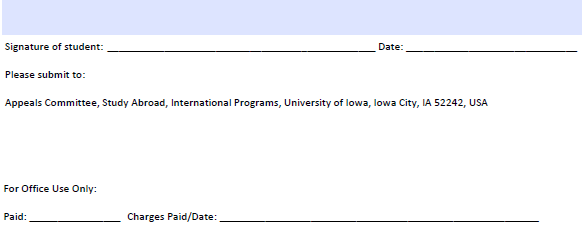 Study Abroad Withdrawal Policies
Questions?
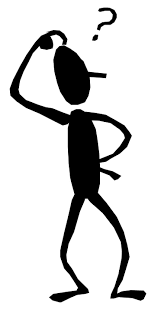